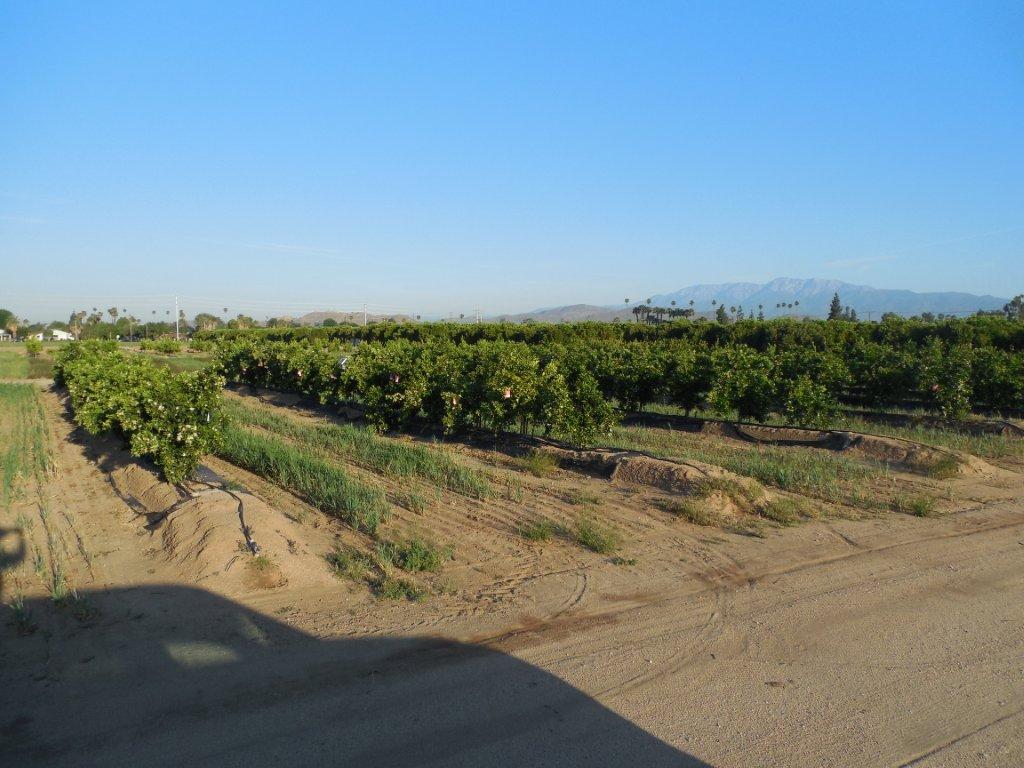 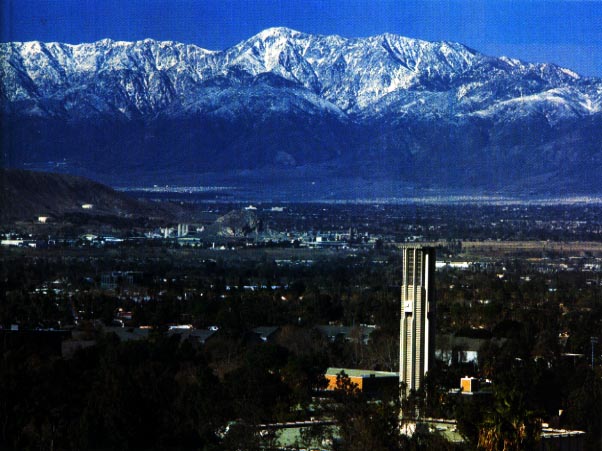 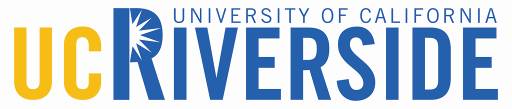 Citrus Rootstocks-Soils ,Densities, and Compatibilities – October 2014 Mikeal Roose, Claire Federici, Ricki Kupper http://plantbiology.ucr.edu/faculty/roose.html
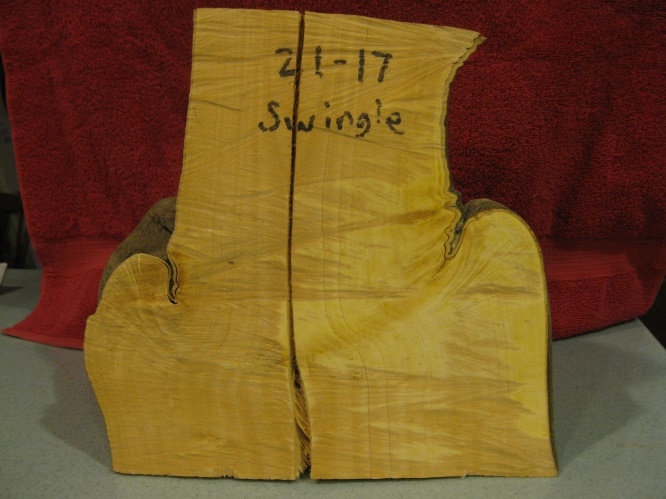 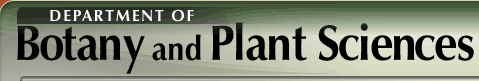 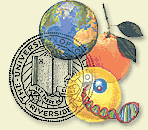 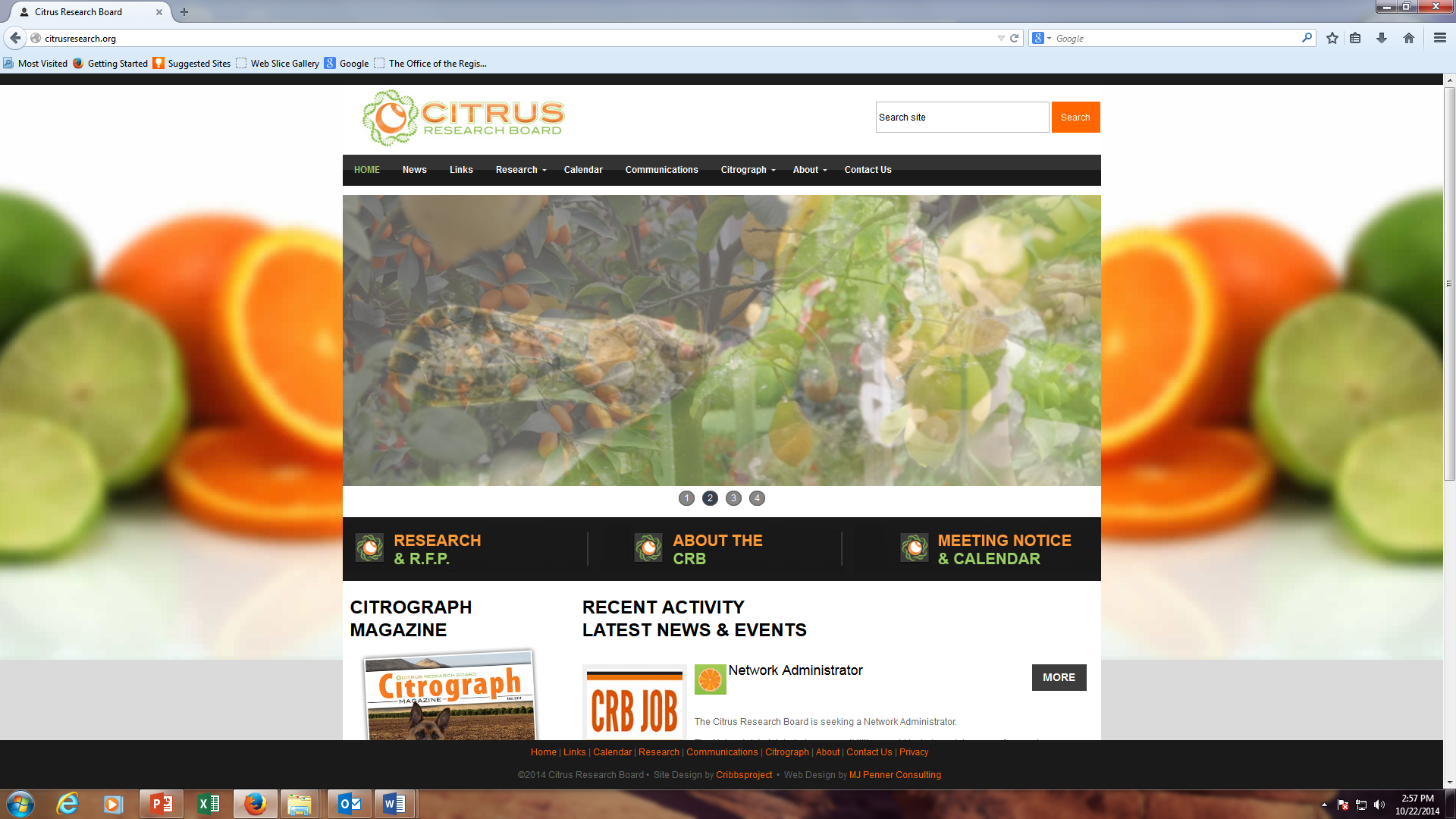 Citrus Rootstocks in California
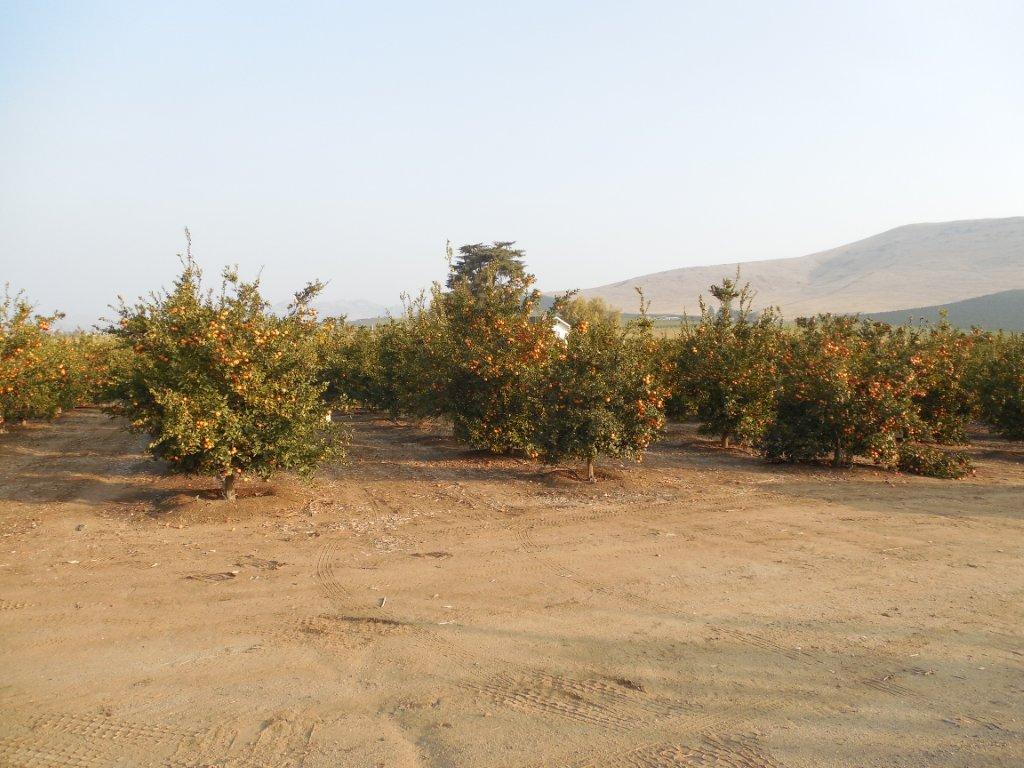 Porterville Tango Rootstock TrialPlanted 2008 – 23 rootstocks
Location:  5 mi SE of Porterville
Soil type:   clay-organic (Porterville Adobe)
 pH:  7.7-8.05
Limestone:  < 0.10
Physical problems: CEC high, CEC (Ca) high, high clay, high pH
Ions at low concentration:  K(sol), Mg, Fe, B
Porterville 2008 Tango Rootstock Trial (Part 1)Ranked by canopy volume in 2013
Porterville 2008 Tango Rootstock Trial (Part 2)
Porterville 2008 Tango Rootstock Trial (Part 3)
Iron chlorosis rated 0 (none) to 5 (dead)
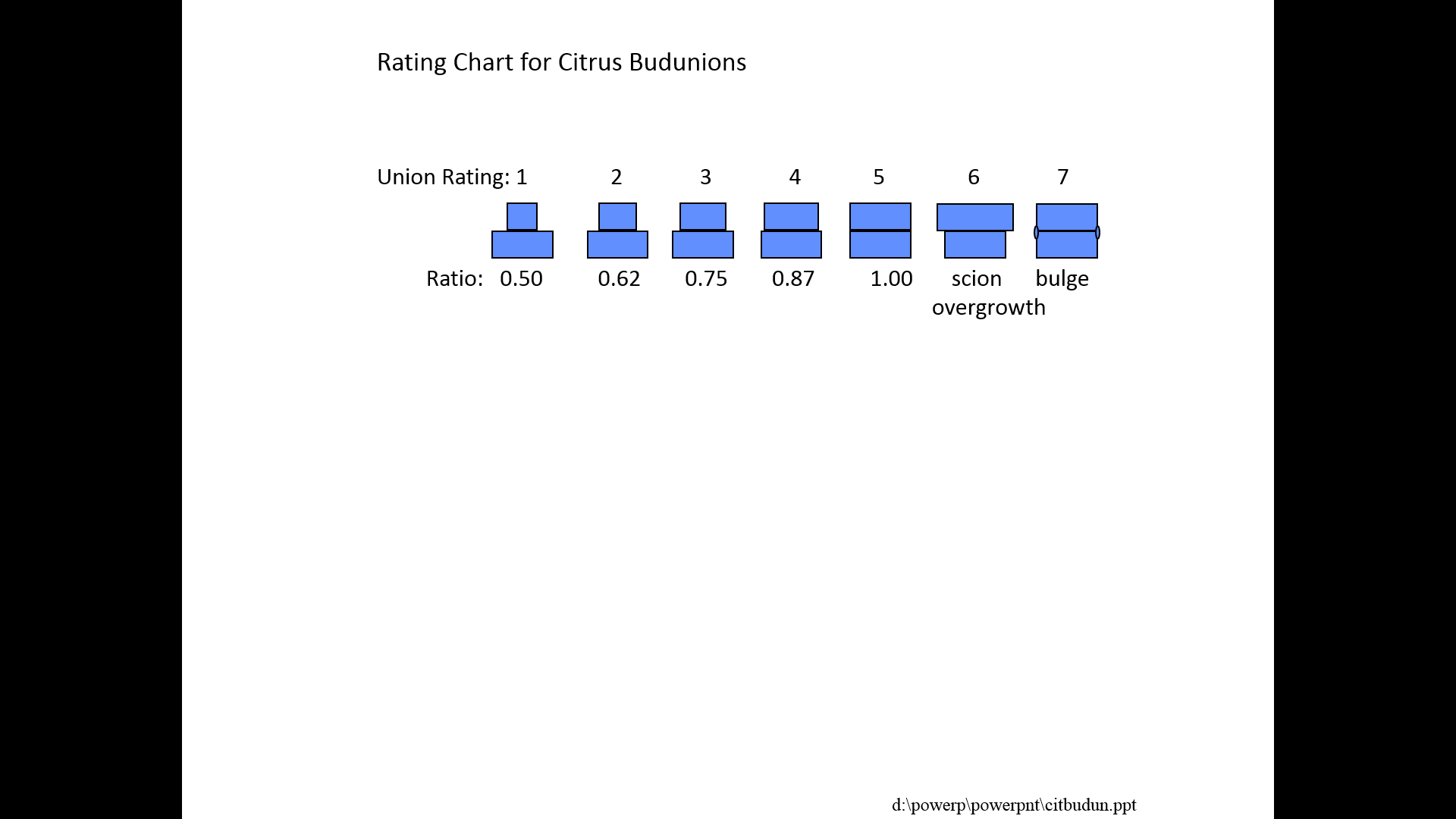 Porterville 2008 Tango Rootstock Trial (Part 4)
Porterville 2008 Tango Rootstock TrialFruit Quality Study in Feb. 2012
California Standard values computed using k=3.0 as suggested for mandarins  rather than k=4 as used for oranges
Porterville 2008 Tango Rootstock TrialFruit Quality Study in Feb. 2014 (selected stocks)
2008 Tango Trial at Porterville vs 2009 Tango Trial at ArvinRootstock Means Between Sites (low correlation)
SB Red Lime
Schaub RL
Volk
Macrophylla
Sunki x FD
C35
Brazil sour
Obovoidea
Carrizo
Swingle
Rich 16-6
Pomeroy
Cleo
Koethen sweet
Soil Comparisons – Porterville vs Arvin
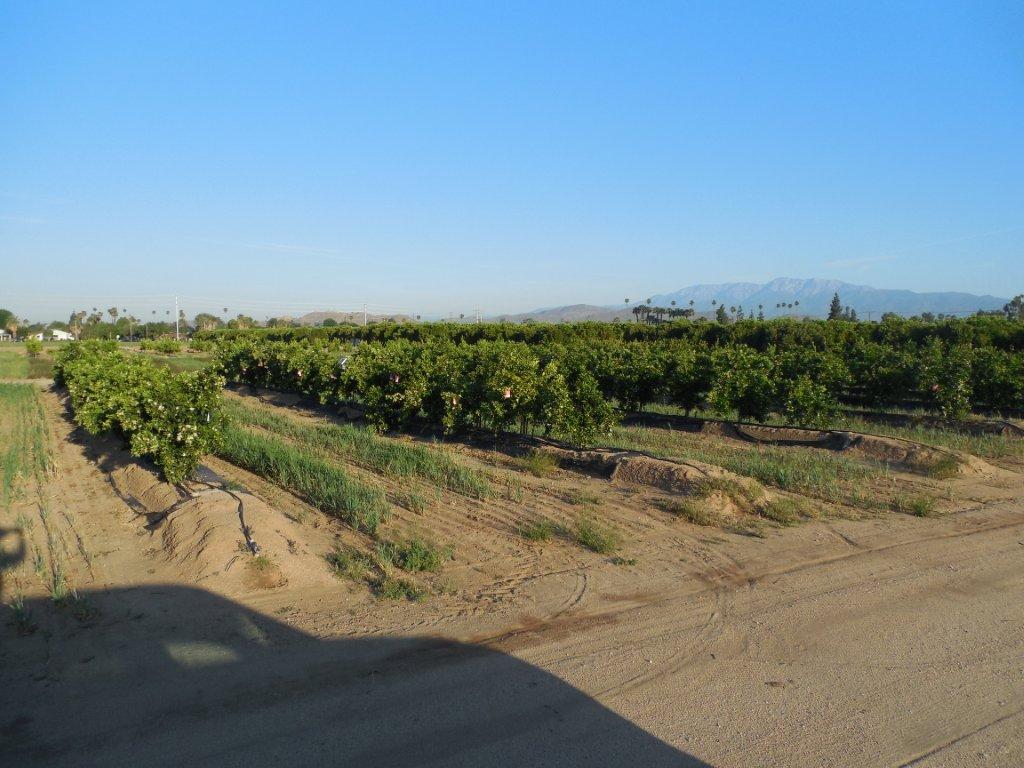 UCR Precocity Trial
Objective:  identify rootstocks that are more productive at young ages for use in high density plantings in HLB areas
Washington navel on 23 stocks planted in Sept. 2011
Spacing: 21 ft x 9.5 ft
Trial trees on berms with weedblock, soil amended with compost and gypsum, irrigation managed using Deere capacitance monitors, 2x/year Ridomil treatment
Tree growth appears very good (for UCR)
First yields collected in Feb. 2014
UCR Precocity Rootstock Trial – W. navelRanked by canopy volume in 2013 (selected rootstocks)
Results of UCR Precocity Trial
Largest trees: Yuma Ponderosa, Volk, Schaub, ASRT
Highest 2013-14 yields:  Volk, Yuma Ponderosa, Macrophylla, Santa Barbara red lime, Carpenter
High yield relative to tree size:  Macrophylla, Volk, Bitters, Yuma Ponderosa, Carpenter
Not promising so far:  Carrizo, C35, Cleo
Planting Density Issues
Depends on scion and rootstock
Oranges differ from mandarins
Satsumas differ from Clementines and Tango
Depends on soil type, tree growth rate etc.
Eventually – frequent pruning vs tree removal
Recommendations (no data)
navel/Carrizo – 10-12’
navel/C35 – 9-11’
Tango/Carrizo – 9-11’
Tango/C35 – 8-10’
Incompatibility
Incompatibility – health of grafted trees of a specific scion-stock combination declines due to loss of functional tissue across the bud union.  There are several types
Sometimes dependent on a pathogen being present such as quick decline from CTV
Can affect young trees or have delayed onset
In citrus, often variable among locations
Can be caused by differential growth of scion and stock
Examples of Incompatibility
Eureka lemon on Carrizo and many other trifoliate hybrids (but not all)
Frost nucellar navel on Pomeroy trifoliate
Roble orange on trifoliate hybrids (Florida - viroid?)
Fukumoto navel on various rootstocks (?)
Moro blood orange on C35? (and Carrizo?)
Mandarins on Carrizo and other trifoliate hybrids
Probably not all unexplained declines are really caused by incompatibility
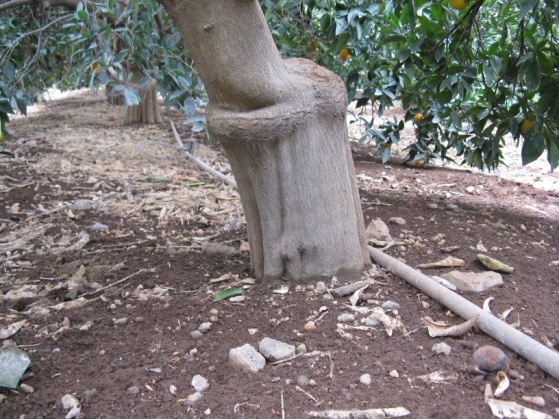 Moro/C35
Incompatible? 
7/12 died
Washington navel/Swingle – 26 years
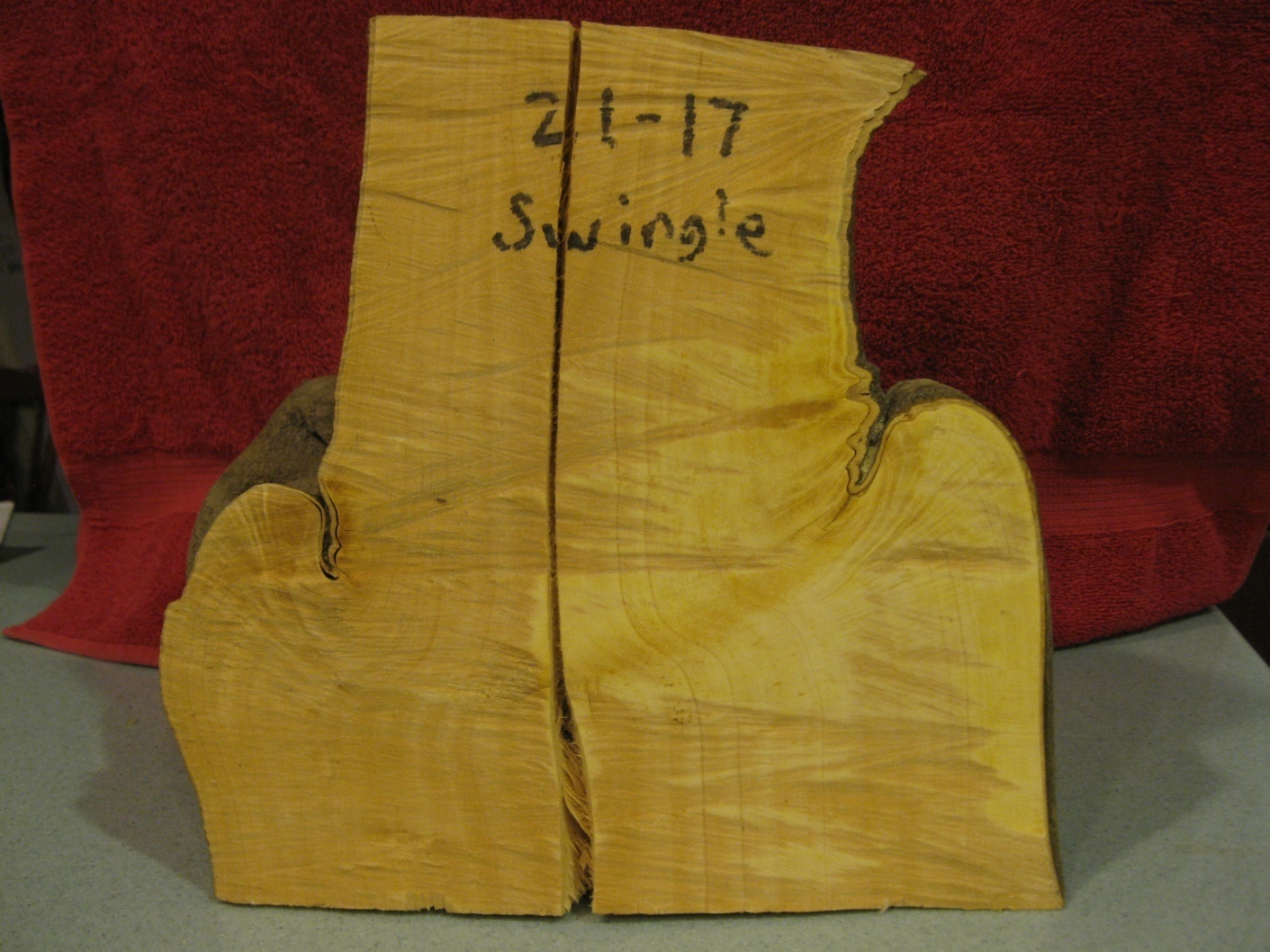 Washington navel/Troyer – 26 years
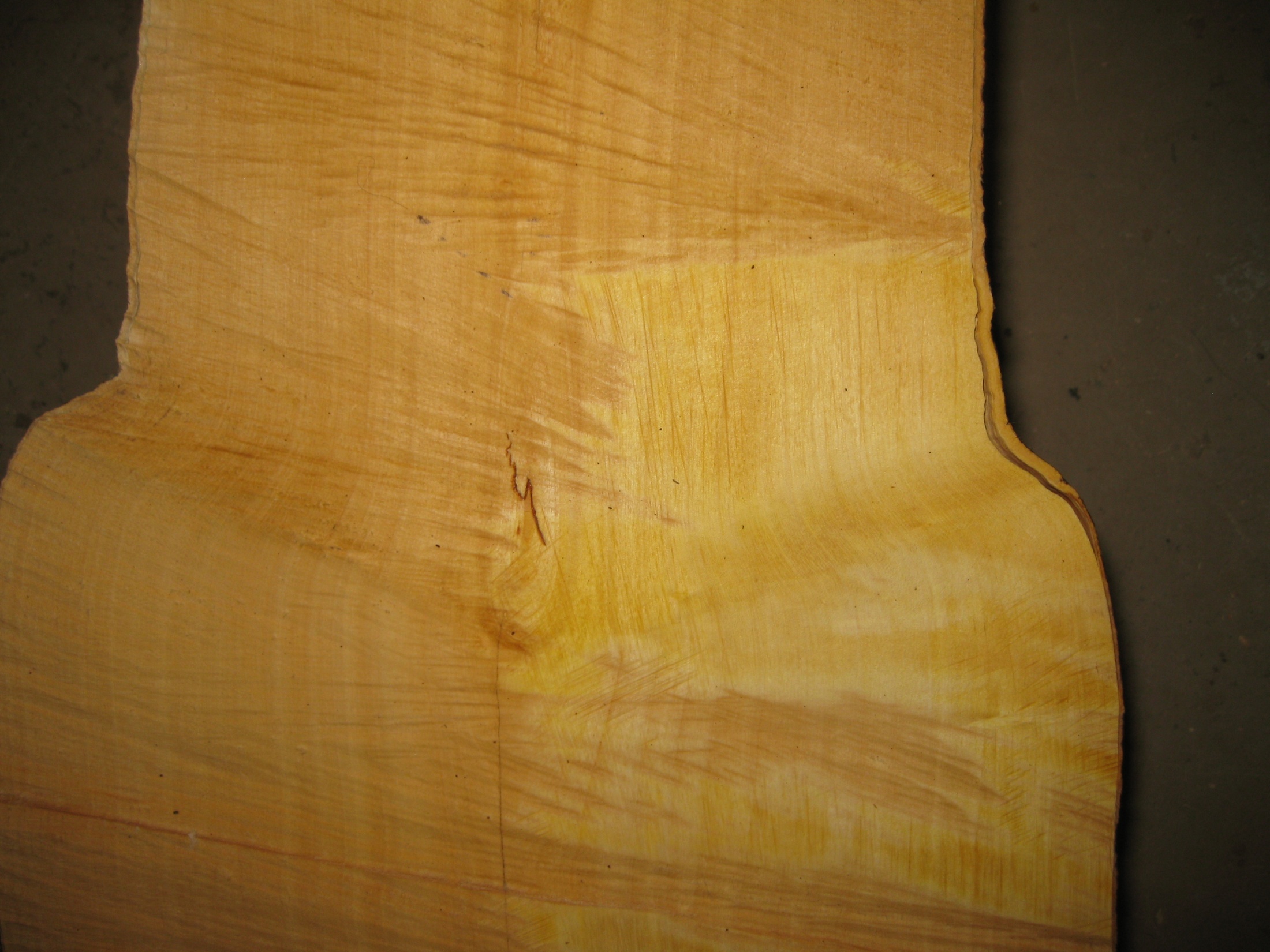 1997 Woodlake Moro Rootstock Trial (selected rootstocks)Ranked by canopy volume in 2011
c: significant iron chlorosis
Causes of Incompatibility
Functional conductive tissues (xylem and phloem) across the budunion are essential for tree survival
With diseases such as CTV, one genotype mounts a defense response to the pathogen that kills a ring of tissue at the bud union
Growth differential can bend the conductive tissues until they break
The tree often regenerates some new phloem tissue which slows the decline
A declining root system (eg dry root rot) can mimic many symptoms of incompatibility
Symptoms of Incompatibility
Crease at budunion
Scion sprouts growing at bud union
Build up of starch above bud union
Loss of root function – nutrient deficiencies, wilting
Incompatibility – A Challenging Problem
Direct tests of incompatibility require too many experiments
Many new scions x many rootstocks = large numbers!
Prediction from anatomy – not useful so far
Risk of incompatibility is greater for scions developed by hybridization – because they are more divergent than among scions that differ by mutation such as different oranges etc.
More Information?
Roose website - scions and rootstocks:      http://plantbiology.ucr.edu/faculty/roose.html  
Citrus Variety Collection:     http://www.citrusvariety.ucr.edu/
Citrus Clonal Protection Program:      http://www.ccpp.ucr.edu/
Seed Content in Tango
Two types of issues
1) How many seeds should a grower expect in Tango fruit 
how much does this vary among years and locations?
2) How frequent are truly seedy fruit and what is their cause
Variation in Seed Content in Tango – Field Cut Fruit
Variation in Seed Content in Tango Lab Cut Fruit (Fruit Quality Samples)
Tango Seed Content – 21409 Fruit
0.1%
0.6%
Seed Content in Tango
Two types of issues
1) How many seeds should a grower expect in Tango fruit 
Mean seed counts range from 0.005 to 0.98
Overall mean:  0.303 seeds/fruit
How much does this vary among years and locations?
Locations and years are quite variable:
 0.20 to 0.73 in successive years
2) How frequent are truly seedy fruit
Very rare – about 1/1000 or less
     What is their cause? 
Unknown